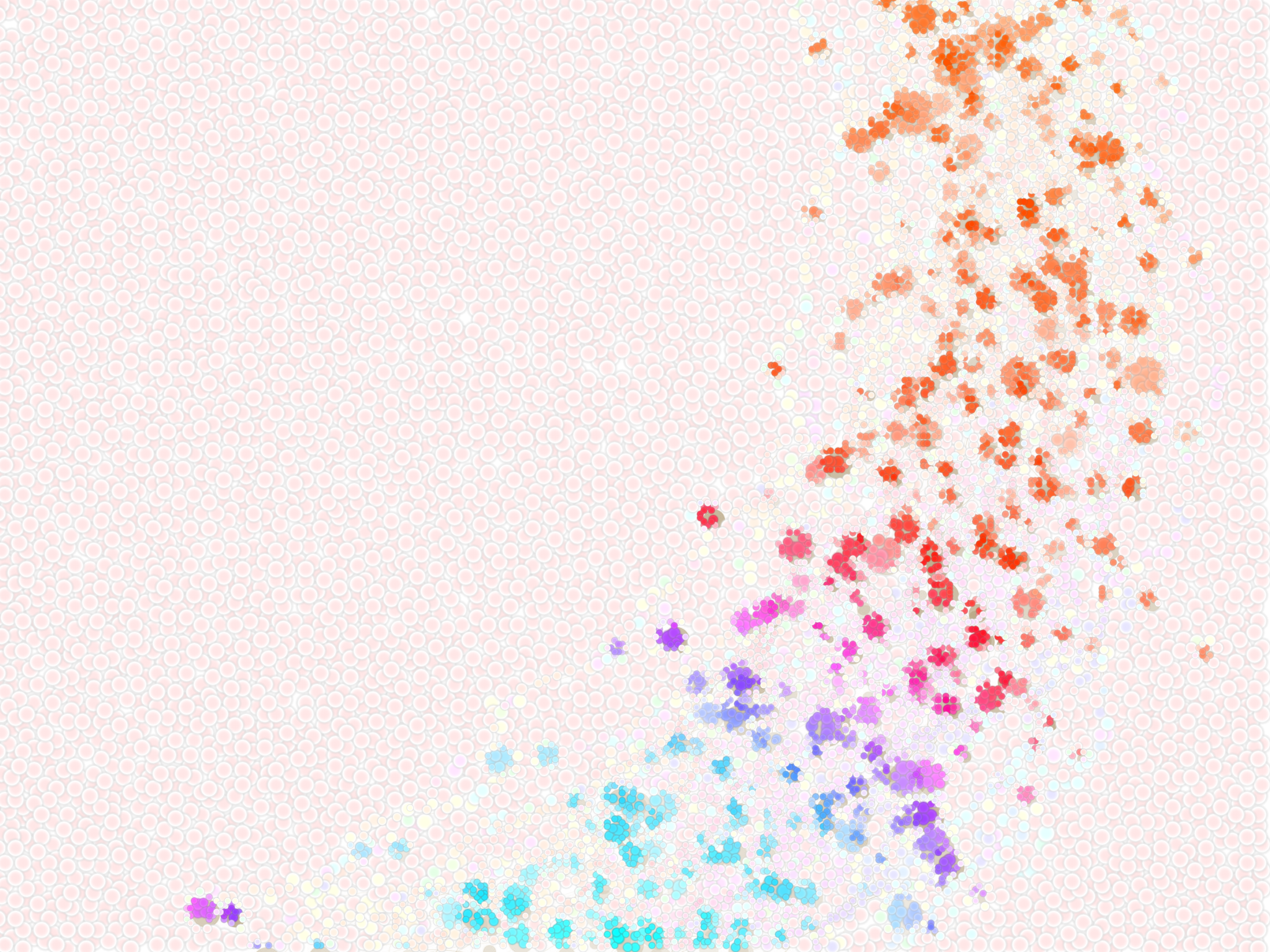 World Arts & Embodiment ForumMarch – April 2023
www.waef2023.org
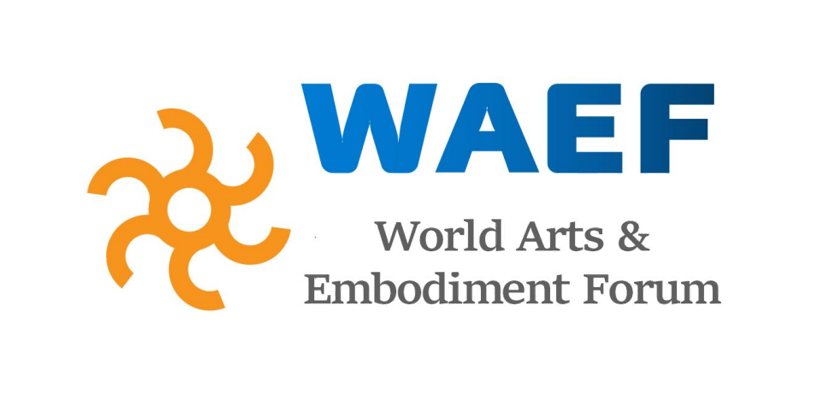 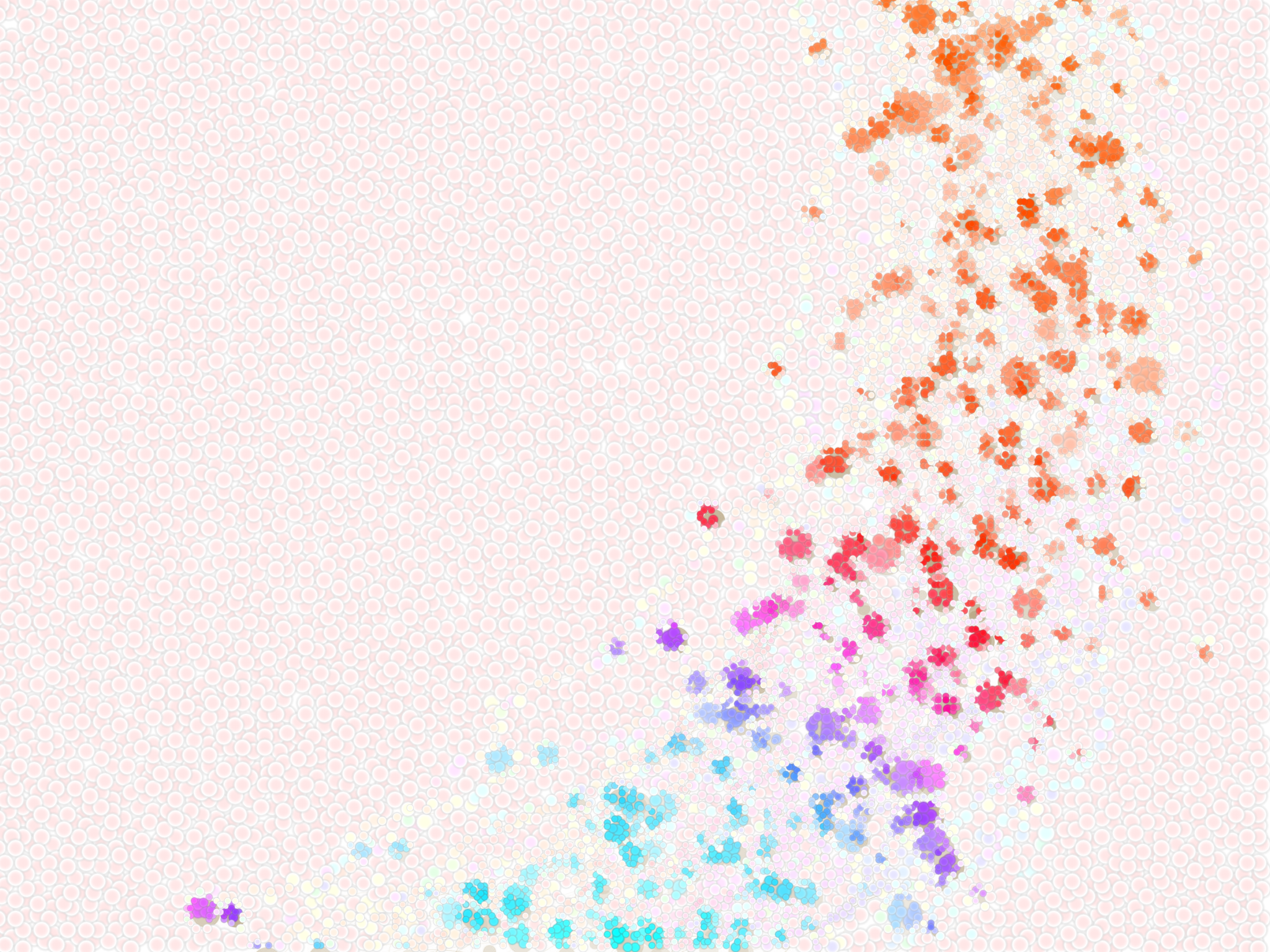 World Arts & Embodiment Forum 2023
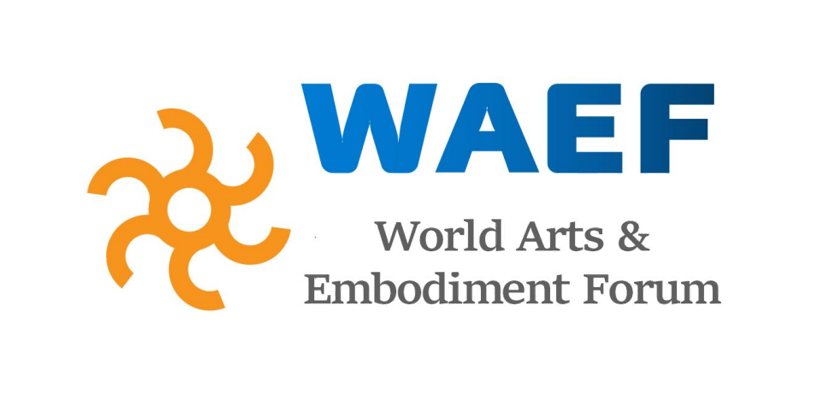 ABOUT MYSELF
Download presenter poster online https://www.waef2023.org/resources/posters
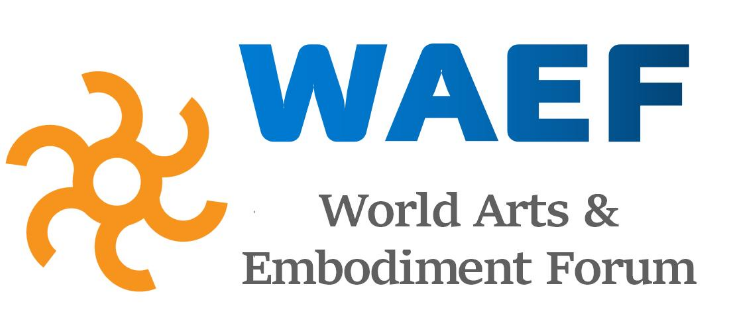 www.waef2023.org
3
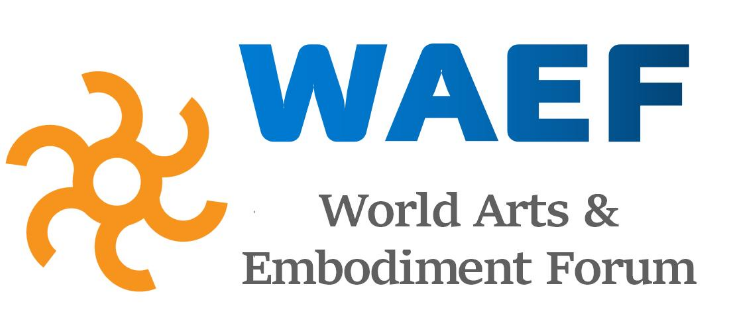 www.waef2023.org
4
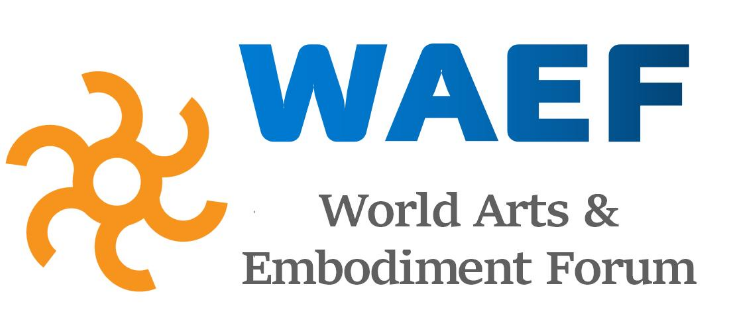 www.waef2023.org
5